UNIT III
PERSONAL AND SOCIAL BRANDING
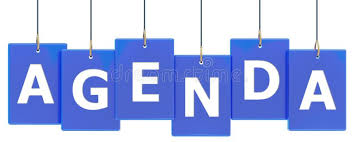 Personal and social branding:
What is it?
Why it’s important
How do you use it?
Creating it.
What Is a Personal Brand?
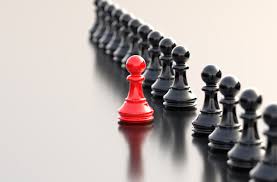 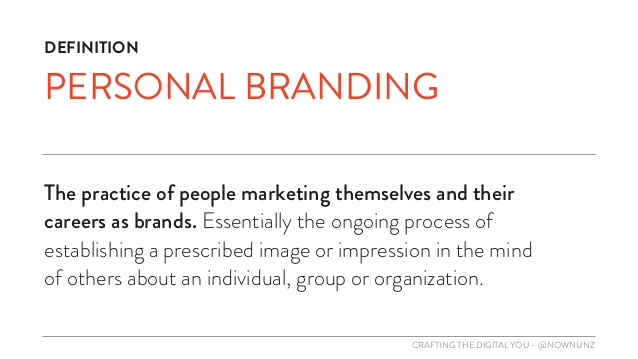 Think of  Yourself as a Product
We all have attitudes and beliefs about brands based on our experiences. The strongest brands are:

Powerful
Authentic
Consistent
Visible
Valuable

.
Why Is Your Personal Brand Important?
Responsibility and competition.
Manage the impressions others have of us.
Differentiate yourself from others.
Maximize your career potential.
What is your current brand?
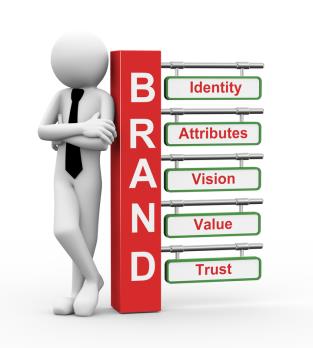 Ask Yourself…
What makes you special?
How does your uniqueness translate to value?
What do you want to be known for?



& also
Seek Feedback
Poll
Why do you need a personal brand when searching for a job?

A. Group all like-minded candidates together
B. Distinguish yourself from your competition
C. Differentiate yourself from a company's brand
D. None of the above
How Do You strengthen your brand?
Creating a Curriculum Vitae (CV)
Detailed synopsis of your educational and academic backgrounds 
Used primarily when applying for academic, education, scientific or research positions. 
Required when applying to some graduate schools, fellowships, and/or grants.
Zety/canva/kickresume
What to include
Licenses / Certification
Summary Statement (optional) – briefly summarize highlights from your CV
Professional Affiliations
Contact Information
Presentations
Education
Publications / Books
Employment History
Relevant Skills
Fellowships / Awards
Research Experience
CREATE SOMETHING VISUALLY APPEALING
Balance white space with text, and make sure margins are no smaller than 5 inches. 

Emphasize information (titles, organizations, etc.), with italics, bold, ALL CAPS, Underline or a combination of these. 

Be consistent and choose easy-to-read fonts, between 10 and 12 points in size.

Organize your information the way people read – left to right and top to bottom.

Don’t use colourful templates!
Poll
Which of these is not mentioned in a job description CV?a) Dateb) Namec) Nationalityd) Education
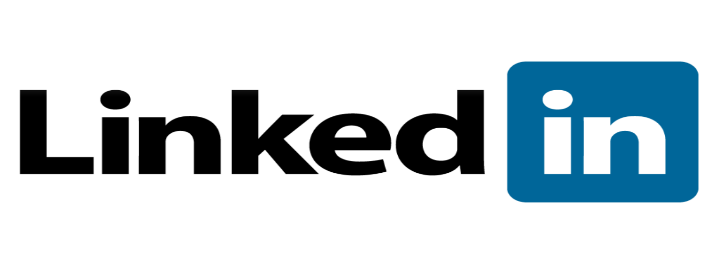 10                                               Profile Do’s and Don’ts
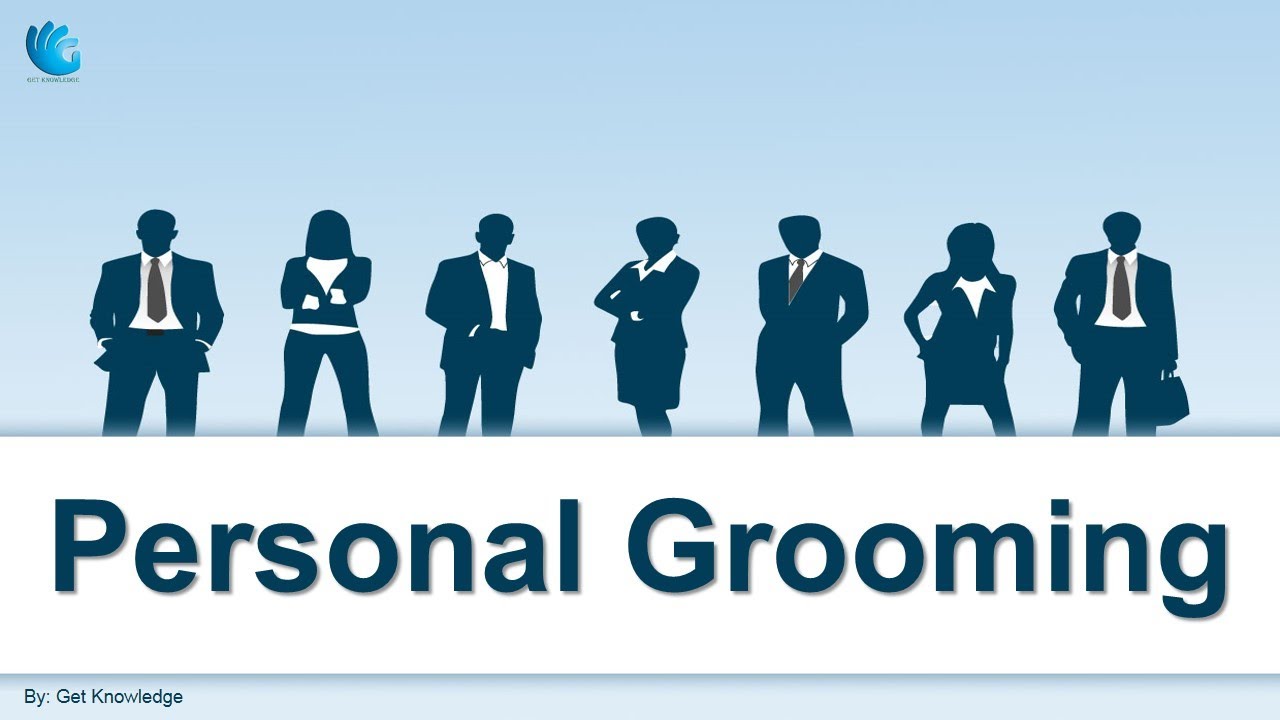 (looking your best for work)
Some of the perceptions people can form solely from  appearance are: 
Your professionalism
Your level of sophistication
Your intelligence
Your credibility
Personal Grooming habits
Grooming involves all the aspects of your body:


Overall Cleanliness
Hair
Nails
Teeth
Uniform
Make Up
SOCIAL ETIQUETTE IN PUBLIC PLACES:
 Waiting their turn and not interrupting other people when they are speaking.
 No name calling.
 Say: Please; Thank often.
Good sportsmanship.
 Take compliments courteously.
 Opening doors for others.
 Exiting/Entering etiquette.
 Respect differences.
 No finger pointing at people, etc.
THE STRATEGIES FOR MEETING AND GREETING PEOPLE
 Stand up when you meet someone
 Smile
 Make a eye contact
 Introduce yourself immediately
 Include a statement about who you are when necessary
 Offer a firm handshake
 Pay attention to names when you meet people
Poll
A
B
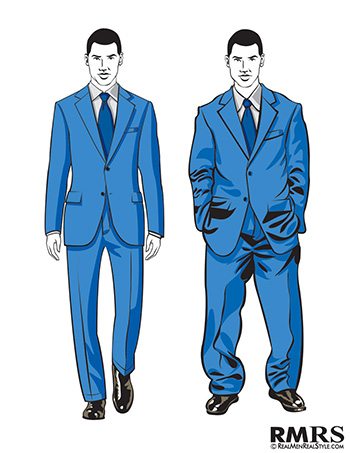 Got question?
Thank you